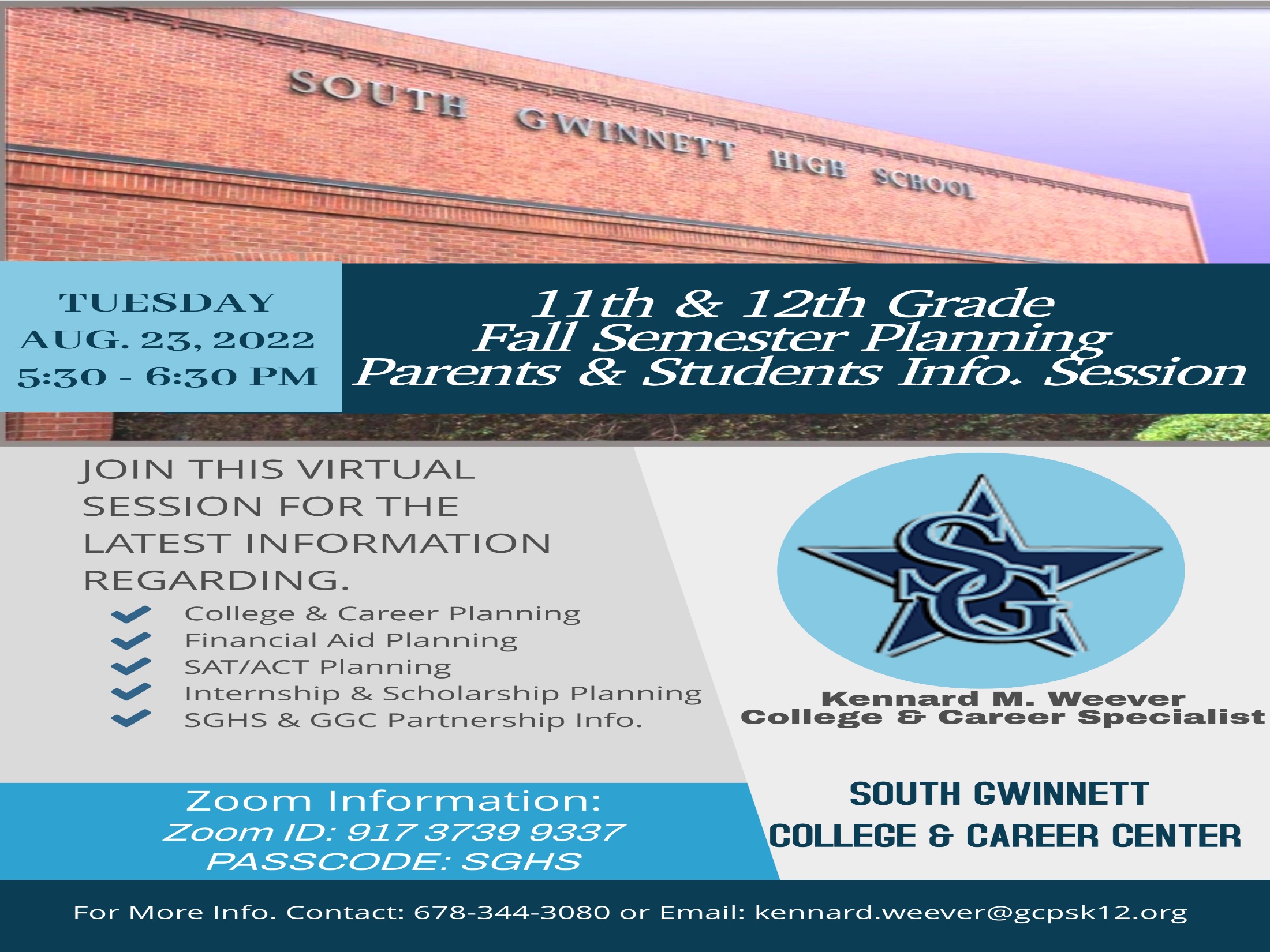 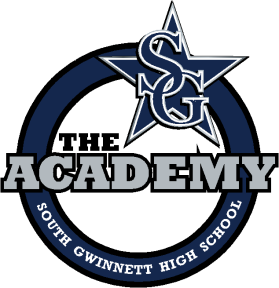 COLLEGE & CAREER CENTER
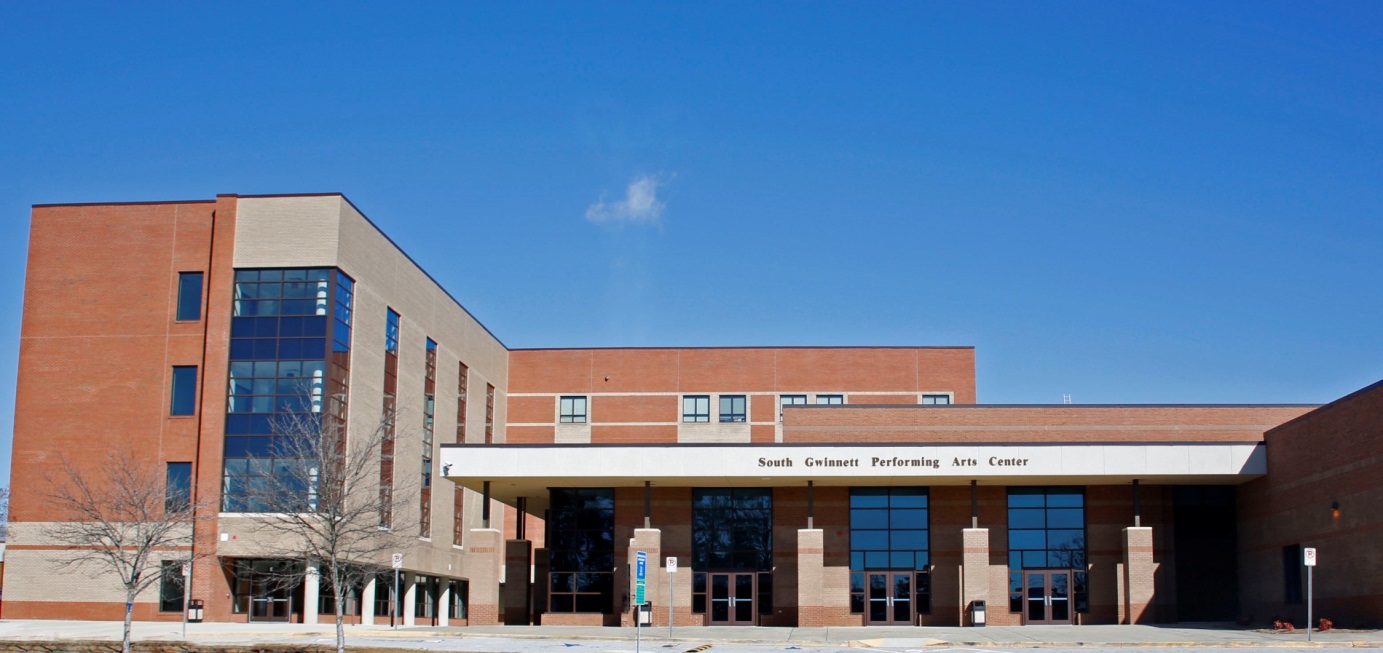 WELCOME
SOUTH GWINNETT HIGH SCHOOL
CLASS OF 2023 & 2024
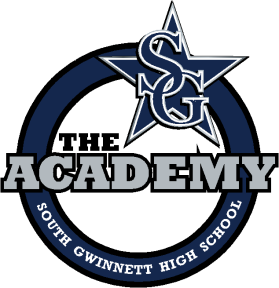 COLLEGE & CAREER CENTER
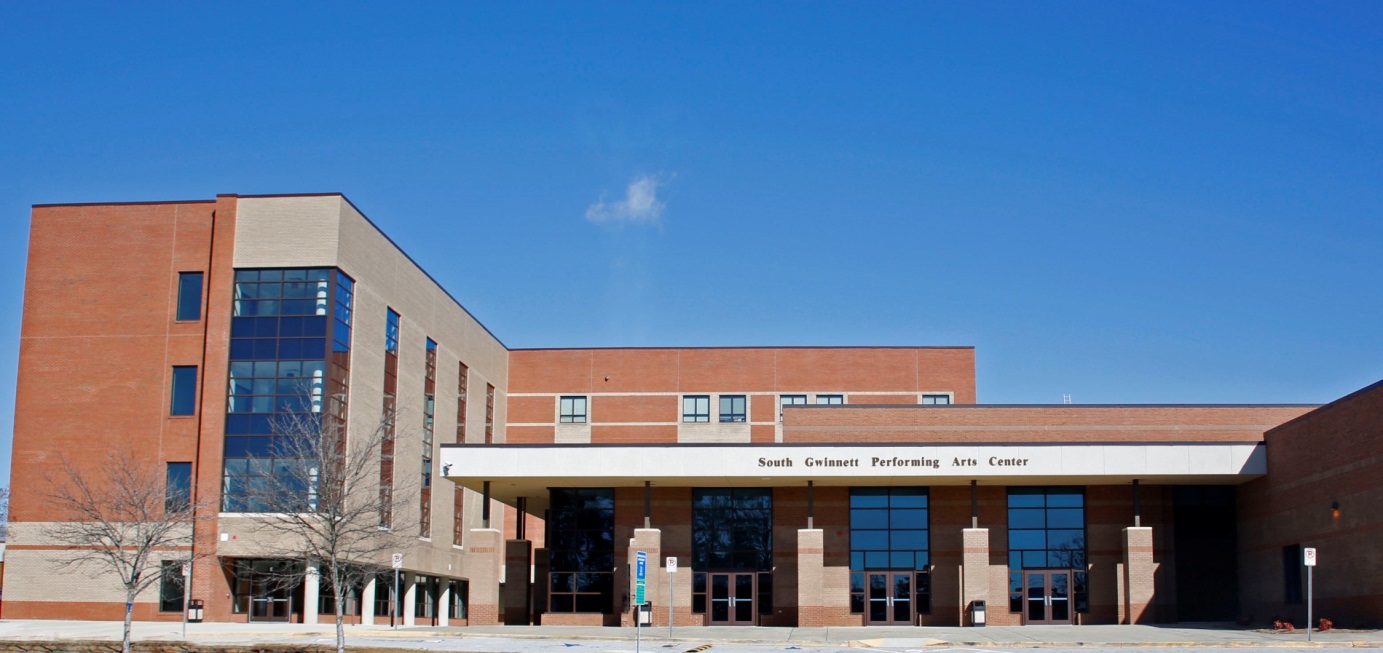 Location: A119
Kennard M. Weever 
Career Academy Specialist
678-344-3080 kennard.weever@gcpsk12.org
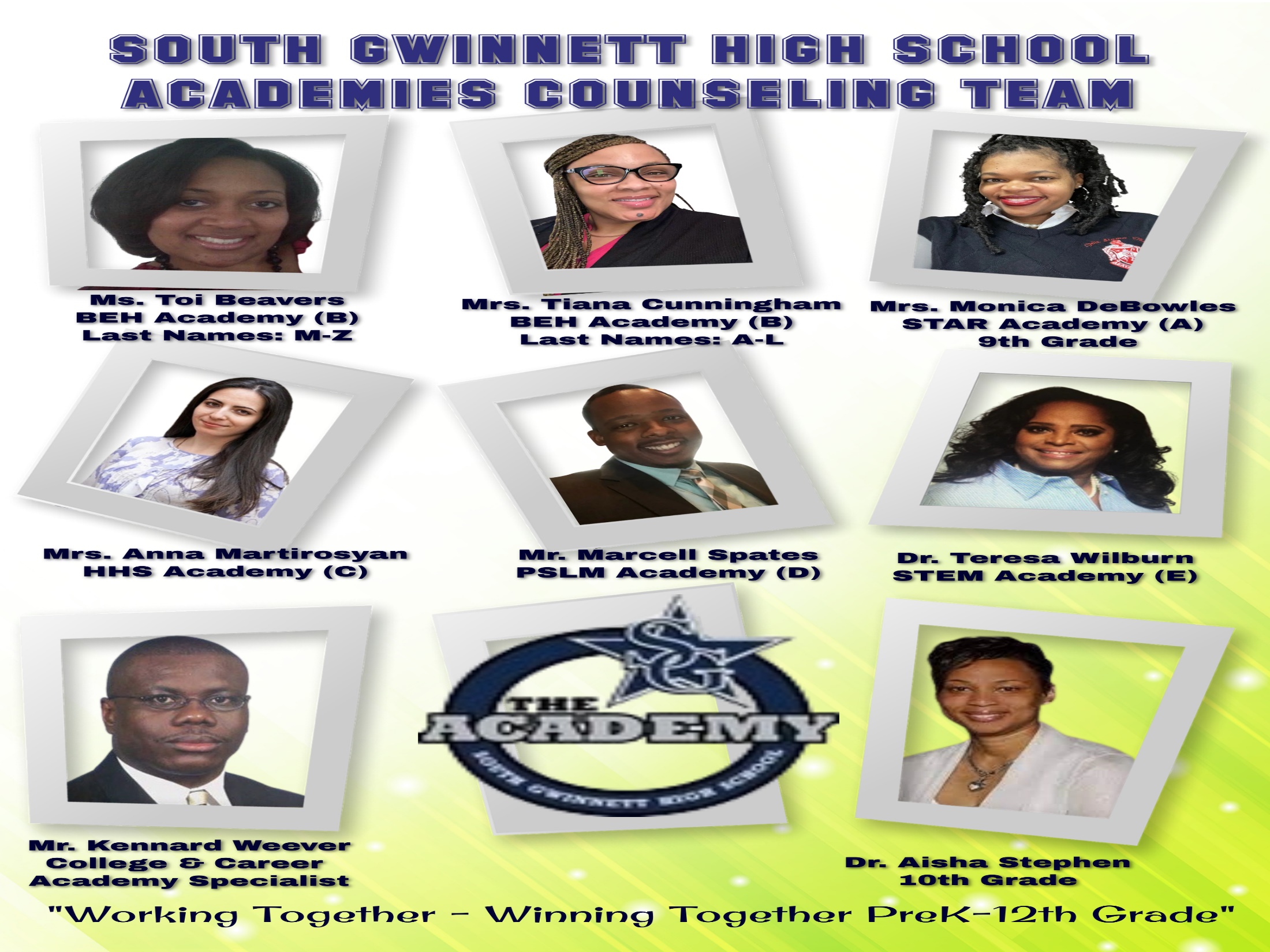 START strong
Opportunities & Options
College/Career Portfolio
What is a Portfolio?
A portfolio is a collection of accomplishments and work in an area of talent/interest you have pursued or are pursuing. The collection might include:
Artwork: drawing, painting, photography, graphic art
Musical composition: scores, song lyrics, arrangements
Writing: novels; screenplays; poetry; history; news articles; scientific research, both published and unpublished
Performance art: vocals – choral, solo, scat; musical – bands, orchestras, paid gigs, solos; and theatrical – theater, comedy, storytelling
ACT/SAT Scores if you have them
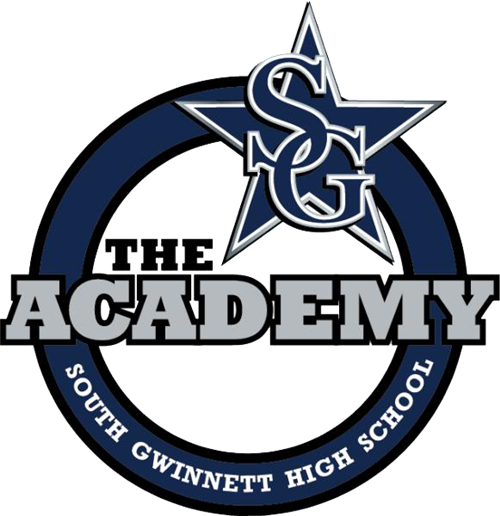 [Speaker Notes: Portfolio: portfolio should include activities where talents, leadership, and skills shine. Whether the focus is art, dance, drama, music, sport, or other activities
Adherence to the requirements of the college/university
Once you've identified a school or specific program that interests you, the next step is understanding its portfolio requirements. 
Multiple mediums and techniques.
Finished work, projects, writing abstracts]
GRADUATION REQUIREMENT & UPDATES
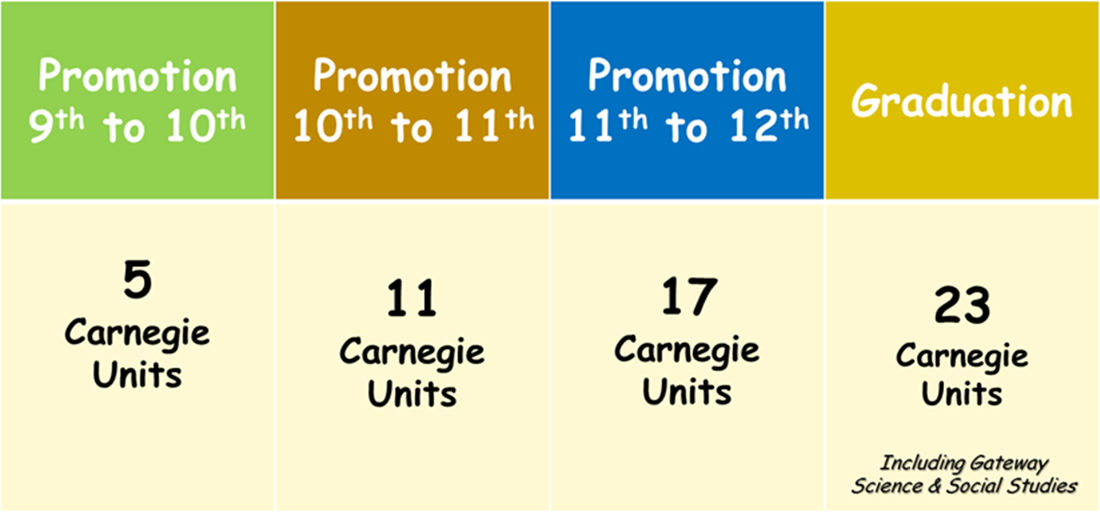 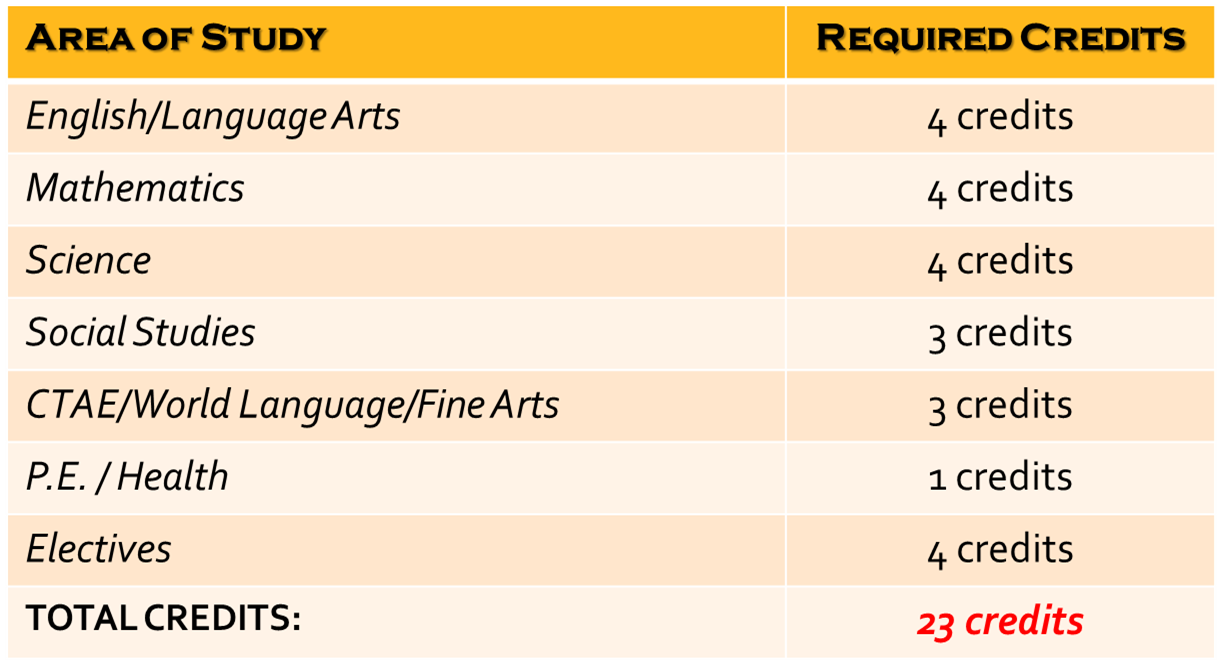 Personal essay
Begin With the End in Mind
MANAGING THE PROCESS
CREATE ACCOUNTS FOR:
WWW.GAFUTURES.ORG
WWW.COMMONAPP.ORG
NAVIANCE
WWW.COLLEGEBOARD.COM
WWW.FASTWEB.COM
WWW.STUDENTSCHOLARSHIPS.ORG
WWW.GOINGMERRY.COM
FINANCIAL AID PLANNING
Fafsa completion
Time to FAFSA
APPLICATION OPENED
October 1, 2022
For Class of 2023
scholarships
CREATE ACCOUNTS FOR:
WWW.FASTWEB.COM
WWW.STUDENTSCHOLARSHIPS.ORG
WWW.COLLEGEBOARD.COM
WWW.GOMERRY.COM
CAPEX.COM
UNIGO.COM
FINAID.ORG
BOLD.ORG
GCPS-FOUNDATION.ORG
College applications
FLY-IN PROGRAMS
Many Colleges/Universities Offer Options
EARLY APPLICATIONS EARLY DECISIONS
DEADLINES 
ARE DEADLINES
PARTNERSHIP WITH -Georgia Gwinnett College
Final transcripts
ANNOUNCEMENTS
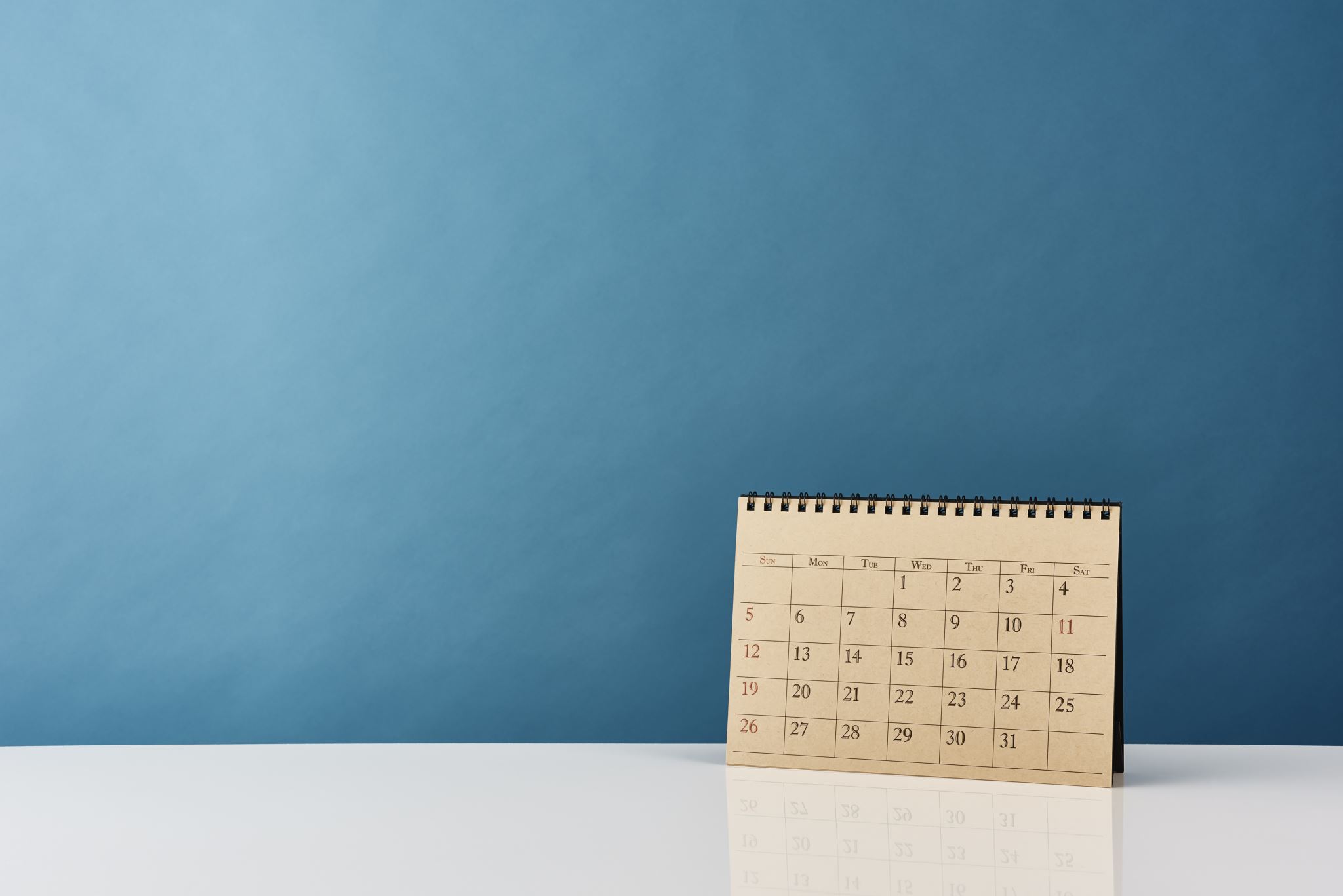 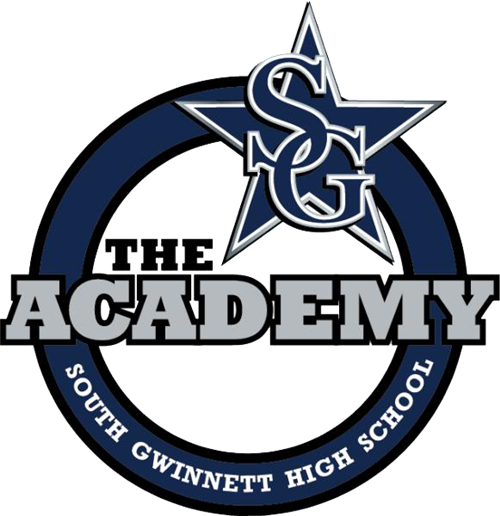 Senior and Junior College FairNovember 10, 2022
QUESTIONS – COMMENTS - CONCERNS
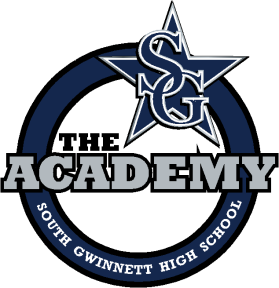 COLLEGE & CAREER CENTER
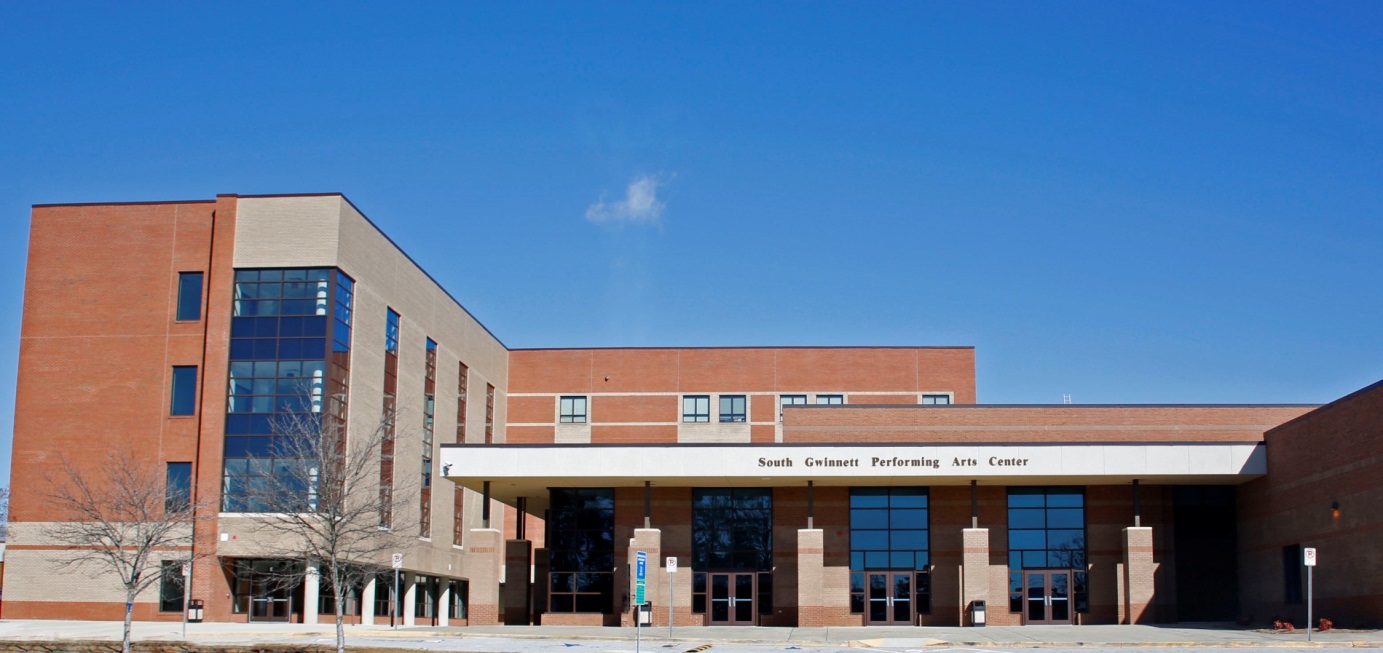 Location A:119
Kennard M. Weever 
Career Academy Specialist
678-344-3080 kennard.weever@gcpsk12.org